Experience-based co-design v oblasti vyšetření lidského genomu:Jak komunikovat výsledky vyšetření lidského genomu na základě zkušeností a připomínek lékařů, pacientů a jejich rodin
Věra Franková 2, Markéta Havlovicová1,  Anna Arellanesová3, Marek Turnovec1 Radka Kremlíková Pourová1 a Milan Macek1

1) Ústav biologie a lékařské genetiky, UK 2. LF a FN Motol, Praha  
2)  Ústav humanitních studií v lékařství UK 1. LF, Praha  
3) Česká asociace pro vzácná onemocnění z.s., Praha
03.12.2022
Solve-RD
ČAVO – platforma ultra-vzácní  a nediagnostikovaní
Experience-based co-design (EBCD) metoda
Co se osvědčilo při sdělování výsledků vyšetření genomu?
Co by se mělo zlepšit?
Co by mělo změnit? 

Změny a zlepšení navrhovány společně rodinami pacientů a zdravotníky
03.12.2022
Solve-RD
2
EBCD – rozhovory s rodinami pacientů
Promítnutí filmu

Dělá se pro to všechno, co je možné!
Co to pro nás znamená
Co s těmi dětmi bude dál?
Z čí je to strany?
Co by se mělo zlepšit?
Nemocniční prostředí
Informační materiály
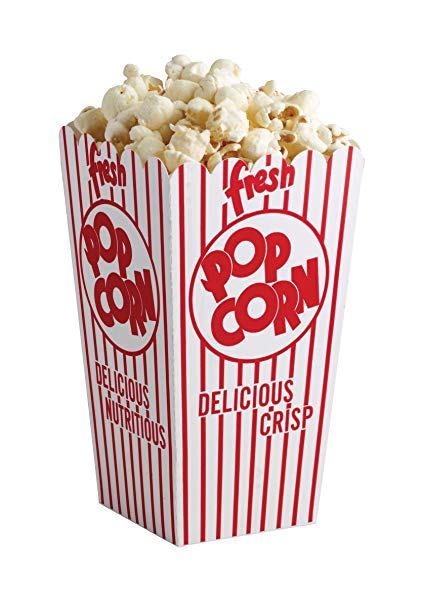 03.12.2022
Solve-RD
3
EBCD - výsledky 1. fáze – rodinyCo se osvědčilo
Kontinuita péče
Podpora poskytovaná klinickým genetikem
Informování o délce vyšetření a možných výsledcích předem
Včasné objednání potom, co jsou výsledky hotovy
Výsledky sdělovány vždy formou konzultace
Dostatek času na diskusi a dotazy
Telefonický a emailový kontakt na genetika
Negativní výsledky - diskutovány možnosti dalšího testování
 „Dělá se pro to všechno, co je možné!“
03.12.2022
Solve-RD
4
EBCD - výsledky 1. fáze - rodinyPřínos vyšetření genomu
Pozitivní výsledky   -  Diagnóza a její genetická příčina 
          - Často bez klinické využitelnosti         -  Žádná velká očekávání „po všech těch letech“ (platí i u negativních výsledků)         - Osvobození od pocitu viny („nebyla to moje chyba“)	"Bylo by skvělé mít diagnózu dříve!"	Přínos pro rodinu – plánování reprodukce
Pozitivní i negativní výsledky
         - Přínos pro budoucí pacienty a jejich rodiny
         - Význam výzkumu - účast ve výzkumných projektech
		  „Co to pro nás znamená? “
03.12.2022
Solve-RD
5
EBCD - výsledky 1. fáze - rodiny
Obavy o budoucnost dítěte
„Kdo se o něj postará, až my tu nebudeme?“
Sociální služby (chráněné bydlení)
Zdravotní péče v místě bydliště (praktický lékař a jiné odbornosti)
Multidisciplinární péče
                      „Co s těmi dětmi bude dál?“

Pocit viny a hledání viníka v rámci rodiny
Sebeobviňování ohledně onemocnění dítěte (nejenom z genetických důvodů)
Hledání viníka
Rodiče nechtějí vědět, kdo je přenašečem 
Sdělení výsledků před ostatními členy rodiny  a následné obviňování 
		      „Kdo za to může?“
03.12.2022
Solve-RD
6
EBCD - výsledky 1. fáze - rodiny
„Co by se mělo zlepšit?“

Prostředí genetického oddělení
Nemocniční prostředí – bílé pláště
Málo prostorné ordinace
Málo prostoru na chodbách
Možnost herny pro děti
Zajištění jejich hlídání při genetické konzultaci

Informační materiály
Používání obrazových materiálů
Málo informačních materiálů v češtině
Vyhledávání na internetu
Preference konzultace
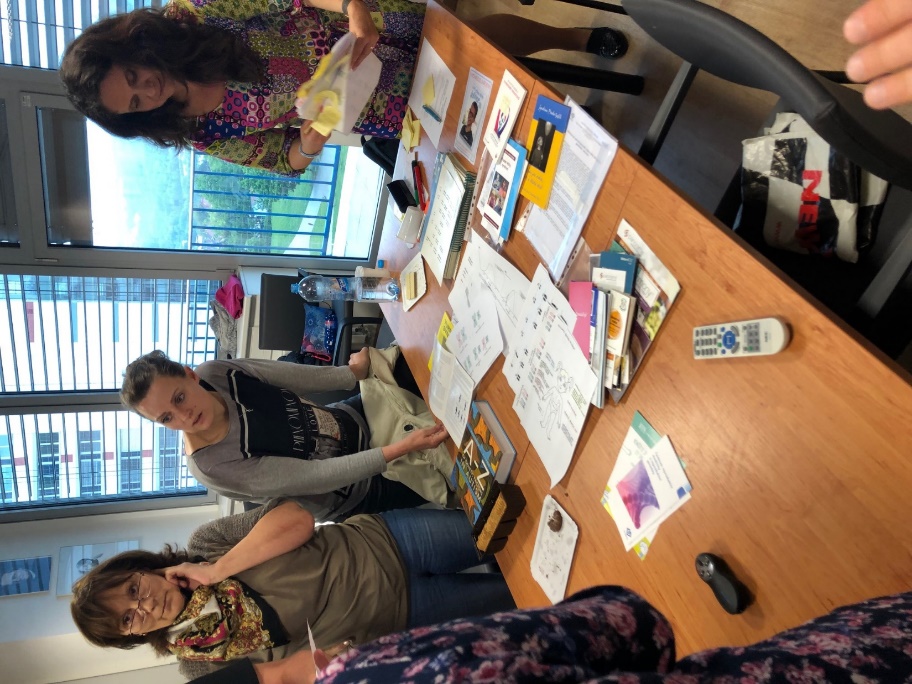 03.12.2022
Solve-RD
7
EBCD postup
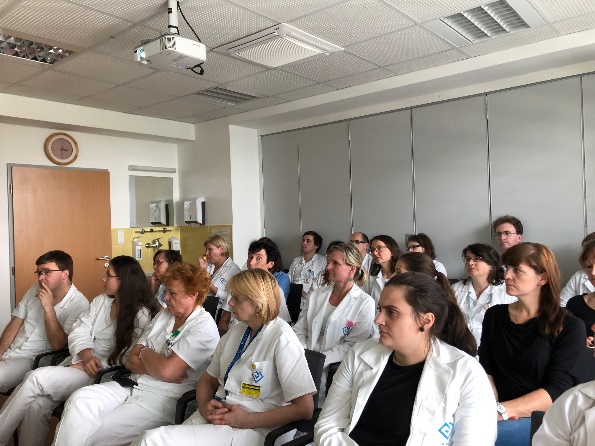 Setkání zdravotníků  
Seznámení s výsledky analýzy rozhovorů a pozorování
Výběr témat pro společné setkání

Setkání rodin pacientů Promítnutí filmu
Seznámení s výsledky analýzy rozhovorů
Výběr témat pro společné setkání

Společné setkání rodin pacientů  a zdravotníků
Seznámení zdravotníků s filmem
Společné navržení klíčových oblastí
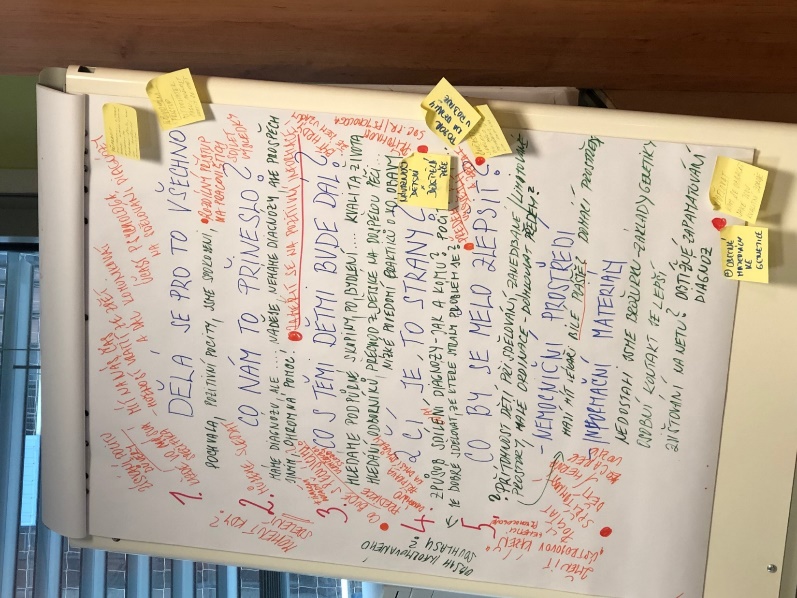 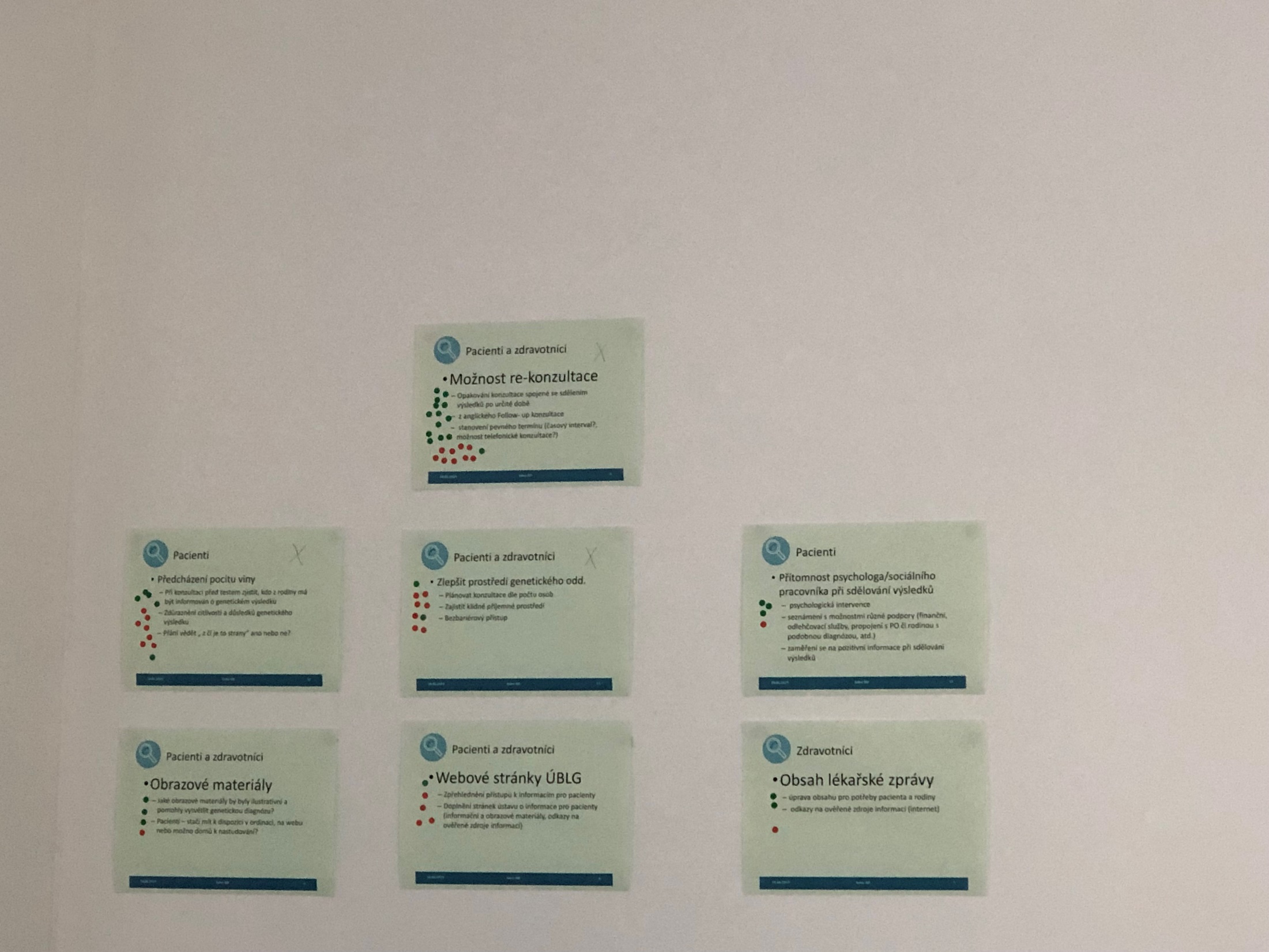 EBCD - výsledky společného setkání
03.12.2022
Solve-RD
9
EBCD - výsledky
Vybrána 3 témata:

Re-konzultace po sdělení výsledků
Předcházení pocitu viny
Zlepšení prostředí genetického oddělení
03.12.2022
Solve-RD
10
EBCD - výsledky 2. fáze - setkání
Manchester - vybrána 2 témata:
Zajištění konkrétního pracovníka pro pozdější kontakt – dotazy

Zlepšení komunikace před začátkem testování
Objasnění různých aspektů testování
Usměrnění očekávání (nadějí) ohledně výsledků testu
03.12.2022
Solve-RD
11
EBCD pokračování studie
Společný tým - zdravotníci a rodiny pacientů
 
Rozpracování  témat
Shrnutí dosavadních zkušeností 
Zahrnutí praktických aspektů
Hledání možných řešení
Navržení inovací

Zavedení do praxe
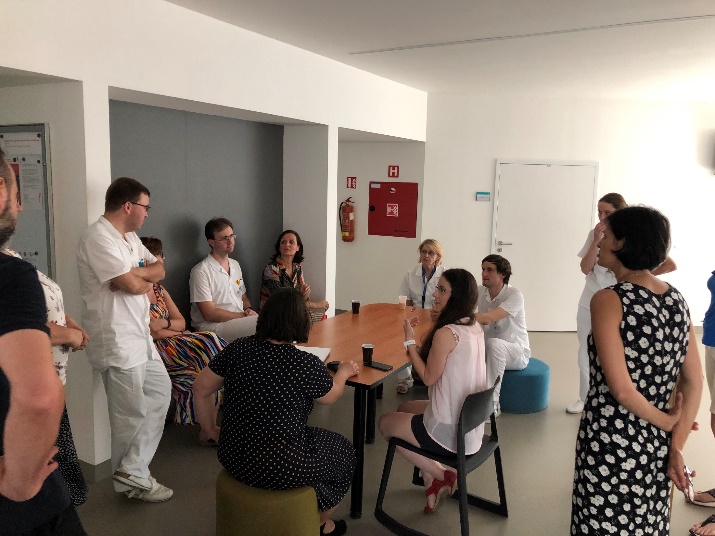 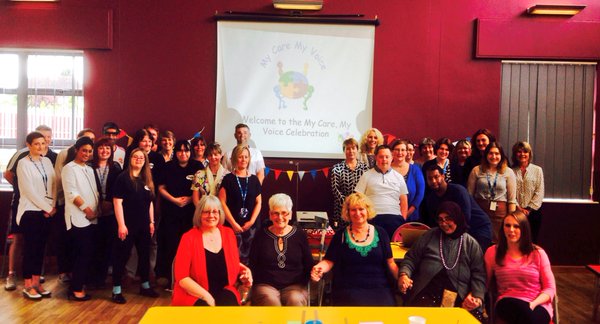 EBCD - výsledky
Vybrána 3 témata:
Re-konzultace po sdělení výsledků
Pozitivní výsledek – diagnóza –  po 1 měsíci
Negativní výsledek a nejasné nálezy – zůstávají v péči genetického oddělení (účast v dalším výzkumu, přehodnocení nálezů, …) 
Předcházení pocitu viny
Zlepšení prostředí genetického oddělení
03.12.2022
Solve-RD
13
Poděkování
Pacientům a jejich rodinám 
Česká asociace pro vzácná onemocnění

Ústav biologie a lékařské genetiky 2. LF UK a FNM:
Tým lékařů odd. klinické genetiky
Tým laboratorních pracovníků 
Tým sester odd. klinické genetiky	

     Realizace filmu                                                               Přepis a překlad rozhovorů
Mgr. Jakub Charvát                                       Mgr. Vítězslav Kremlík, Mgr. Barbora Skálová
03.12.2022
Solve-RD
14